Figure 2. Example contingency degradation for the pairing of response to the left stimulus with blackcurrant juice. (A) ...
Cereb Cortex, Volume 26, Issue 7, July 2016, Pages 3273–3284, https://doi.org/10.1093/cercor/bhw067
The content of this slide may be subject to copyright: please see the slide notes for details.
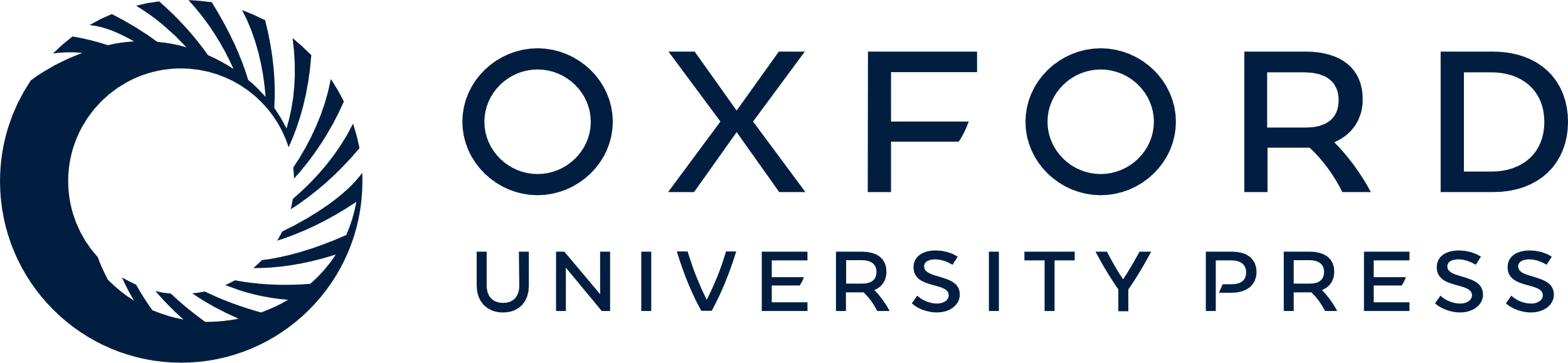 [Speaker Notes: Figure 2. Example contingency degradation for the pairing of response to the left stimulus with blackcurrant juice. (A) Schematic diagram outlining the schedule of sessions in the training phase and the subsequent contingency degradation test. Following 18 sessions of preliminary VI training, subjects were presented with 20 sessions of the contingency degradation test. On alternate sessions, the white stimulus was presented on the right (responding on which was associated with peach juice) and the blue stimulus was presented on the left (responding on which was associated with blackcurrant juice), as indicated by the white and blue shading of the sessions. For half the subjects, blackcurrant juice was delivered noncontingently across all sessions, whereas peach juice was delivered noncontingently for the others. In the 10 “degraded” sessions, shown by “D” labeling, the juice delivered noncontingently was the same as that delivered contingent upon responding, and in the 10 “nondegraded” sessions, represented by “ND” labelling, the juice delivered noncontingently was not the same as that delivered contingent upon responding. In this example, the contingent relationship between responding to the left blue stimulus and delivery of blackcurrant juice is degraded. (B,C) Illustration of stimuli and their relative positions on the touchscreen along with a simulated series of responses with contingent and noncontingent rewards. (B) Nondegraded contingency condition. Subjects receive peach juice reward for responding to right stimulus with P = 0.1 and noncontingent blackcurrant juice reward with P = 0.05. (C) Degraded contingency condition. Subjects receive blackcurrant juice reward for responding to left stimulus with P = 0.1 and noncontingent blackcurrant juice reward with P = 0.05.


Unless provided in the caption above, the following copyright applies to the content of this slide: © The Author 2016. Published by Oxford University PressThis is an Open Access article distributed under the terms of the Creative Commons Attribution License (http://creativecommons.org/licenses/by/4.0/), which permits unrestricted reuse, distribution, and reproduction in any medium, provided the original work is properly cited.]